UNIVERSITY OF WEST ATTICA
FACULTY OF ENGINEERING 
DEPARTMENT OF ELECTRICAL & ELECTRONICS ENGINEERING
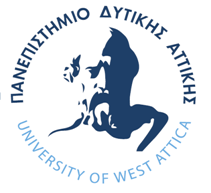 1st ERASMUS+ / ICM EDUCATIONAL WEEK “Supervisors and PhD Candidates”
UniWA, 16 – 20 June 2025
“PhD studies in UniWA: Current status and challenges”
Presentation by Prof. Maria Rangoussi
Head, Departmental Committee on PhD Studies
16-06-2025
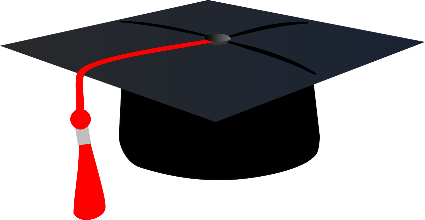 UNIVERSITY OF WEST ATTICA
FACULTY OF ENGINEERING 
DEPARTMENT OF ELECTRICAL & ELECTRONICS ENGINEERING
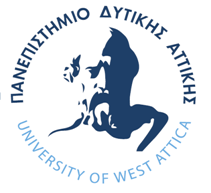 OVERVIEW

UniWA was established in 2018, as a merger of two long-existing Universities of Applied Sciences in Athens metropolitan area 
These parent-institutions offered 1st and 2nd Cycle Study Programs (Bachelor Degrees and Master Degrees)
UniWA 3rd Cycle (PhD) Study Programs are therefore relatively new: all 27 UniWA Departments launched their PhD Studies in 2018
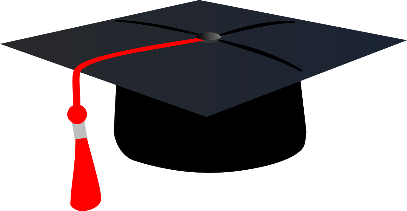 UNIVERSITY OF WEST ATTICA
FACULTY OF ENGINEERING 
DEPARTMENT OF ELECTRICAL & ELECTRONICS ENGINEERING
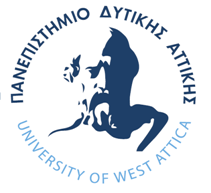 ENROLLMENT (2018-2024)
Graduation/Enrollment % (2018-2024)
GRADUATION (2018-2024)
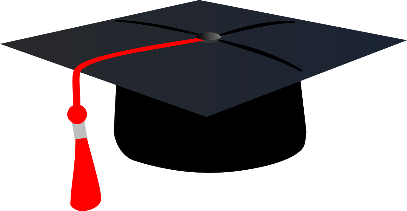 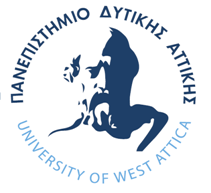 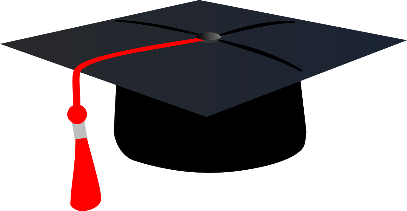 UNIVERSITY OF WEST ATTICA
FACULTY OF ENGINEERING 
DEPARTMENT OF ELECTRICAL & ELECTRONICS ENGINEERING
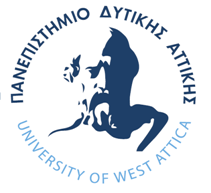 LEGISLATION & UniWA RULES and REGULATIONS

Greek Law 4957/2022: 
 6 years max. (studies) + 2 years max. (study break) + 2 years max. (extension)
annual reports by PhD candidates; report evaluation by the supervisors
 evaluation and accreditation by the Hellenic H.A.H.E. authority
introduced industrial PhDs
UniWA Regulation (12-4-2024)
enrollment by open call or on an individual application basis
adoption of national duration limits
adoption of national evaluation and accreditation 
Departmental Regulations (2024-25)
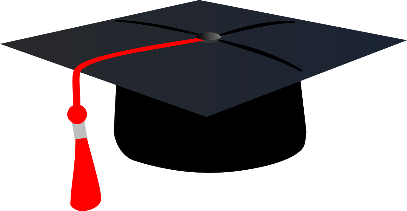 UNIVERSITY OF WEST ATTICA
FACULTY OF ENGINEERING 
DEPARTMENT OF ELECTRICAL & ELECTRONICS ENGINEERING
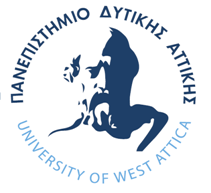 Greek national authorities:

EVALUATION and ACCREDITATION BY THE HELLENIC H.A.H.E. AUTHORITY

A ‘heavy’ paperwork-burden system, already adopted and applied for the evaluation and accreditation of 1st and 2nd cycle study programs across Greece
Stress on ‘clean records’ for the Departments, implying expulsion of delayed PhD candidates
Planned for academic year 2025-26
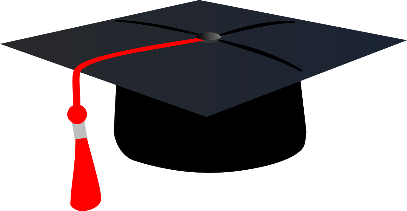 UNIVERSITY OF WEST ATTICA
FACULTY OF ENGINEERING 
DEPARTMENT OF ELECTRICAL & ELECTRONICS ENGINEERING
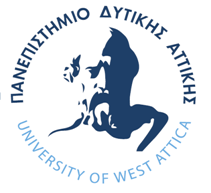 AT THE SAME TIME, in UniWA, PhD studies are faced with CHALLENGES such as:

Quality: attract qualified PhD candidates; produce high quality PhD theses
Quantity: control the throughput and the delay (as in all study programs) 
Funding of PhD studies: costs of premises, equipment, materials, services, etc.
Funding of PhD candidates: to study, to participate in conferences or to publish in Open Access journals -> implications
Assignment of Teaching Assistantship duties to PhD candidates: terms and costs
THE DEVELOPMENT OF A ‘DOCTORAL CULTURE’ COMMON ACROSS ALL UniWA FACULTIES & DEPARTMENTS
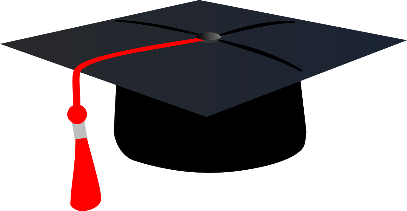 UNIVERSITY OF WEST ATTICA
FACULTY OF ENGINEERING 
DEPARTMENT OF ELECTRICAL & ELECTRONICS ENGINEERING
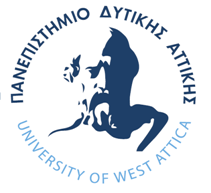 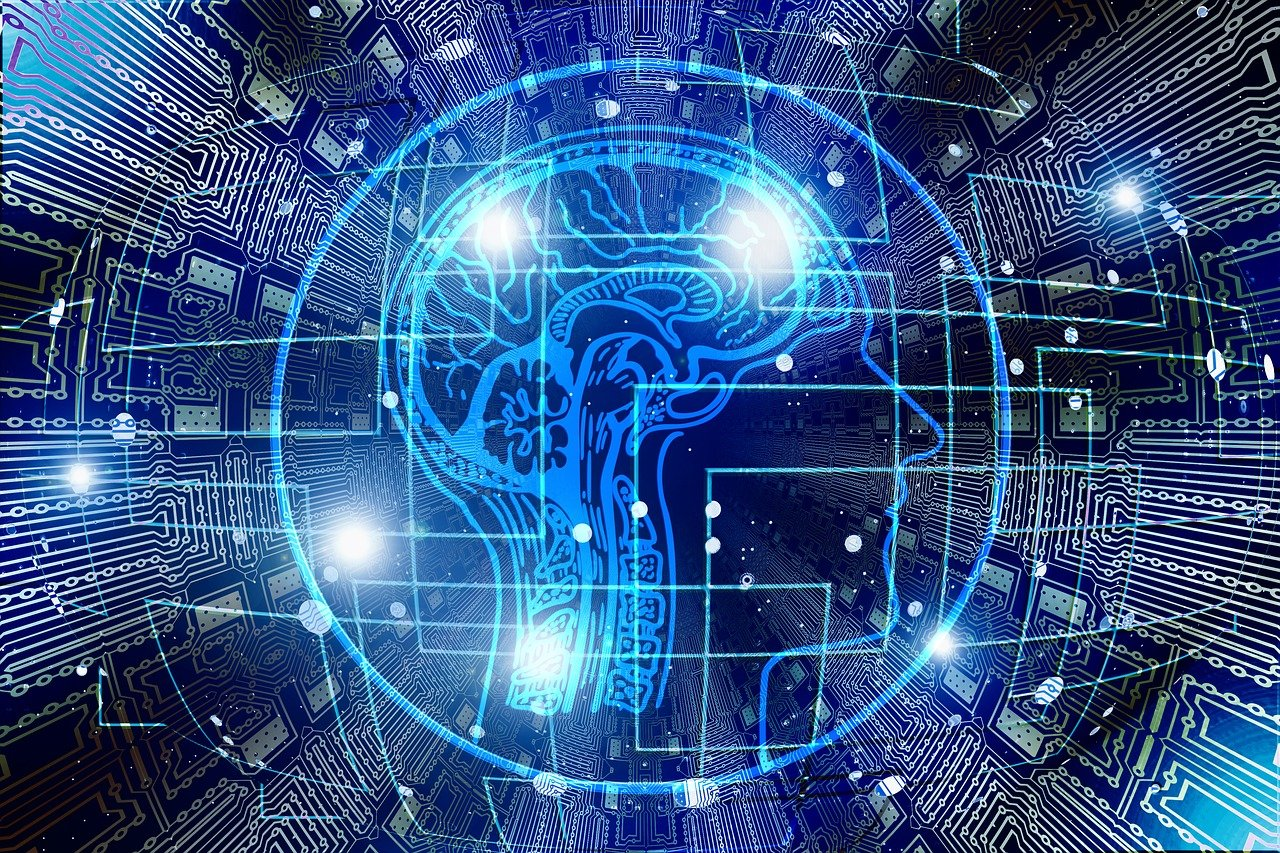 GUEST STAR: ARTIFICIAL INTELLIGENCE & GENERATIVE AI SOFTWARE TOOLS  

Institutional Policy on the uses of Generative Artificial Intelligence: still missing
Departmental Policies on the uses of Generative Artificial Intelligence: still missing
Departmental Regulations on the uses of Generative Artificial Intelligence by PhD candidates: still missing
Generative Artifical Intelligence statement signed by authors of theses (Diploma, Master, PhD): still missing
Tools to check whether a thesis (Diploma, Master, PhD) is produced by Generative AI software tool: has just been made available (e.g., AI tool incorporated in TURNITIN)
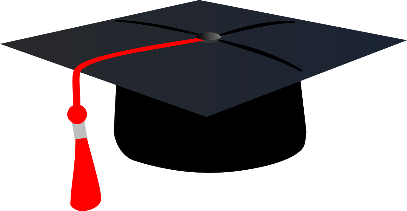 UNIVERSITY OF WEST ATTICA
FACULTY OF ENGINEERING 
DEPARTMENT OF ELECTRICAL & ELECTRONICS ENGINEERING
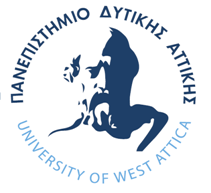 Thank you for your attendance!

 
Questions or Comments?
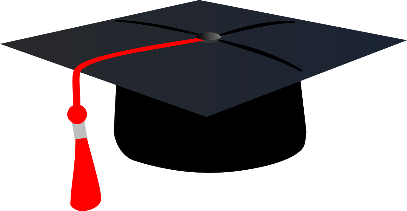